Developing your physical wellbeing and resilience  
With
Bernard Genge
[Speaker Notes: On these masterclasses as we all learn in different ways there will be spoken words from me, written words on the ppt, pictures, quotes and for those that are very visual youtube clips to watch afterward. The key to learning however is doing and teaching – 54321 DD]
Aims & desired outcomes
Aims – To prioritise your physical resilience in the areas of diet, exercise, water-intake, sleep/rest and reducing toxic stress 

Outcomes – To continually grow your physical resilience   

As we go through this masterclass decide what you will START, STOP & CONTINUE doing
[Speaker Notes: We change for one of two reasons desperation or inspiration – both in this presentation. If you dislike any of the desperation it could be a sign its true.]
Set scene
A state of physical well-being is not just the absence of disease. It includes lifestyle behavior choices to ensure health, avoid preventable diseases and conditions, and to live in a balanced state of body, mind, and spirit. It is listening to and taking care of your body for optimal health and functioning.

Looking after your physical wellbeing is not only important for your physical health itself, or because good physical wellbeing will benefit your performance and success. Your physical wellbeing and your lifestyle will also have an impact on your mental and emotional wellbeing. 

Good physical health is linked to our fitness by being able to perform effectively the physical tasks involved in life as well as sport. Being physically healthy includes enjoying being physically active, having good balance, coordination and agility in everyday tasks, having the strength, stamina and suppleness required for daily life, work and play and having fewer illnesses, diseases and injuries

So many of us in the Western world lead busy stressed-out life which puts health and wellness on the back burner. There is a lot of complicated information out there about the latest health and fitness trends but managing your health can be made easy if you break it down into the five important areas of physical wellness that we will discuss here.
﻿
[Speaker Notes: Let’s start off by been brutally blunt and not making any stupid false promises of a quick fix, the harsh reality is that if physically we are not in great shape now, it didn’t happen overnight, it takes many months if not years of neglect to be physically ready to succumb to the next virus that hits our planet.]
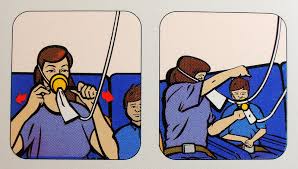 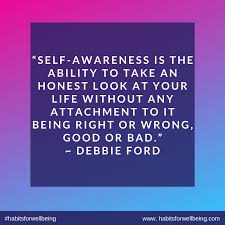 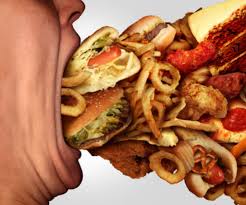 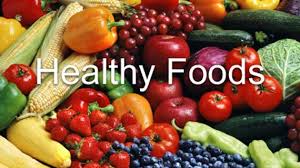 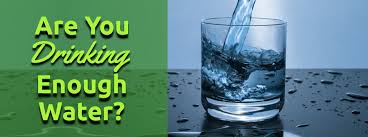 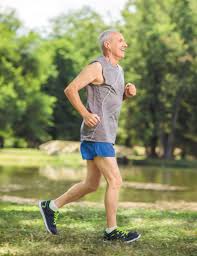 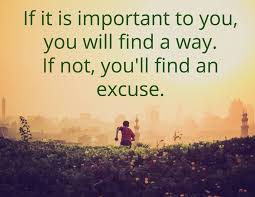 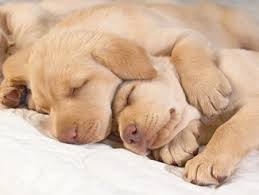 [Speaker Notes: Physical health includes food, water (to flush toxins out) exercise (muscle mass is one of the highest predictors of good health in older age) and sleep/relaxation) – let’s make it important, in fact the most important thing in your life.]
then
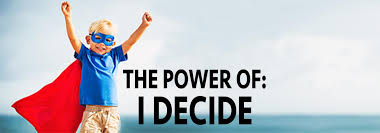 What to do in these 5 key areas
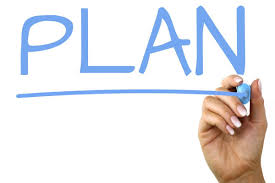 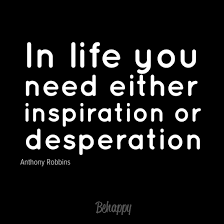 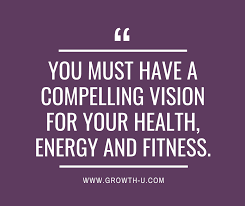 [Speaker Notes: 5 key areas – food, water, reduce toxins, exercise, sleep/rest]
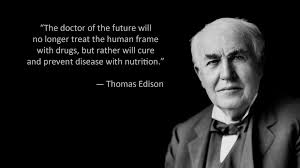 Diet
You’ve got to think about what you put into your body. If you have an electric car you would not dream of putting petrol in it, so now is perhaps the time to see our bodies in the same way as our cars. 

So many big food manufacturers have bought diet companies because they know we end up in a cycle of fad diet, slip, eat, guilt, diet! 

Make the commitment now to build your diet around fruit and veg for 30-days and see how you feel.
[Speaker Notes: People have gone blind from eating just junk food. The retina is a good test of health because the nerves at the back of the eye need good nutrition, with bad nutrition the right nutrition does not get to the optic nerve and retina – carrots really do help as we will see on the next slide!!]
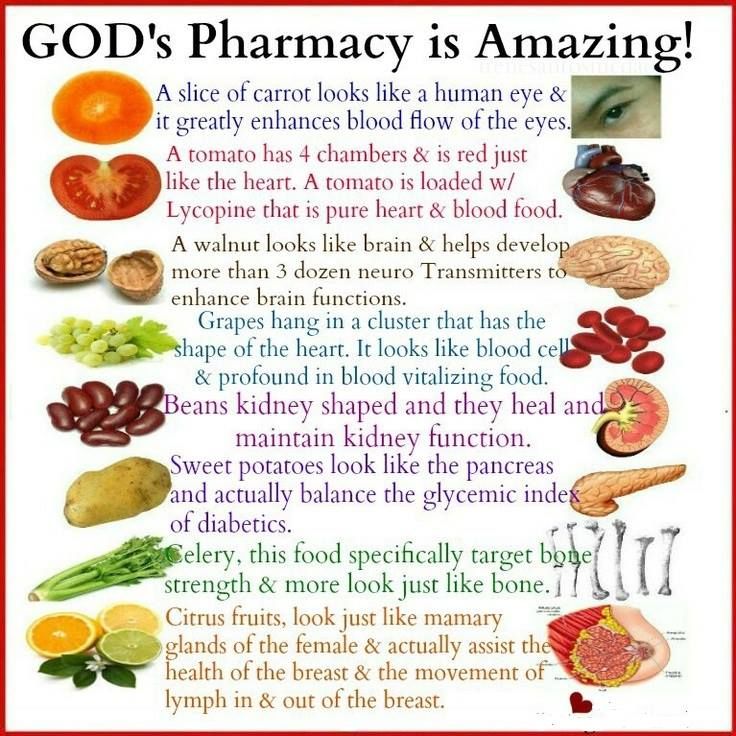 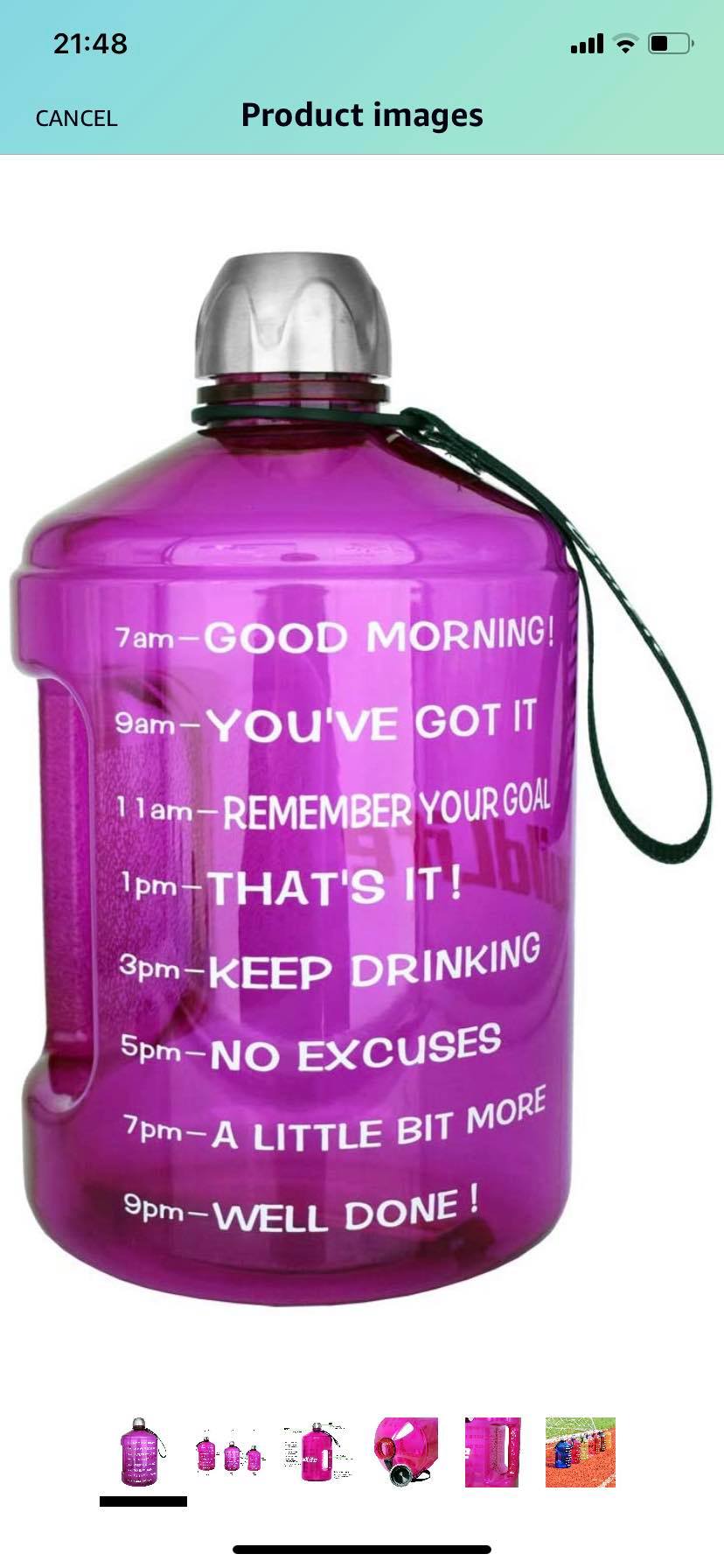 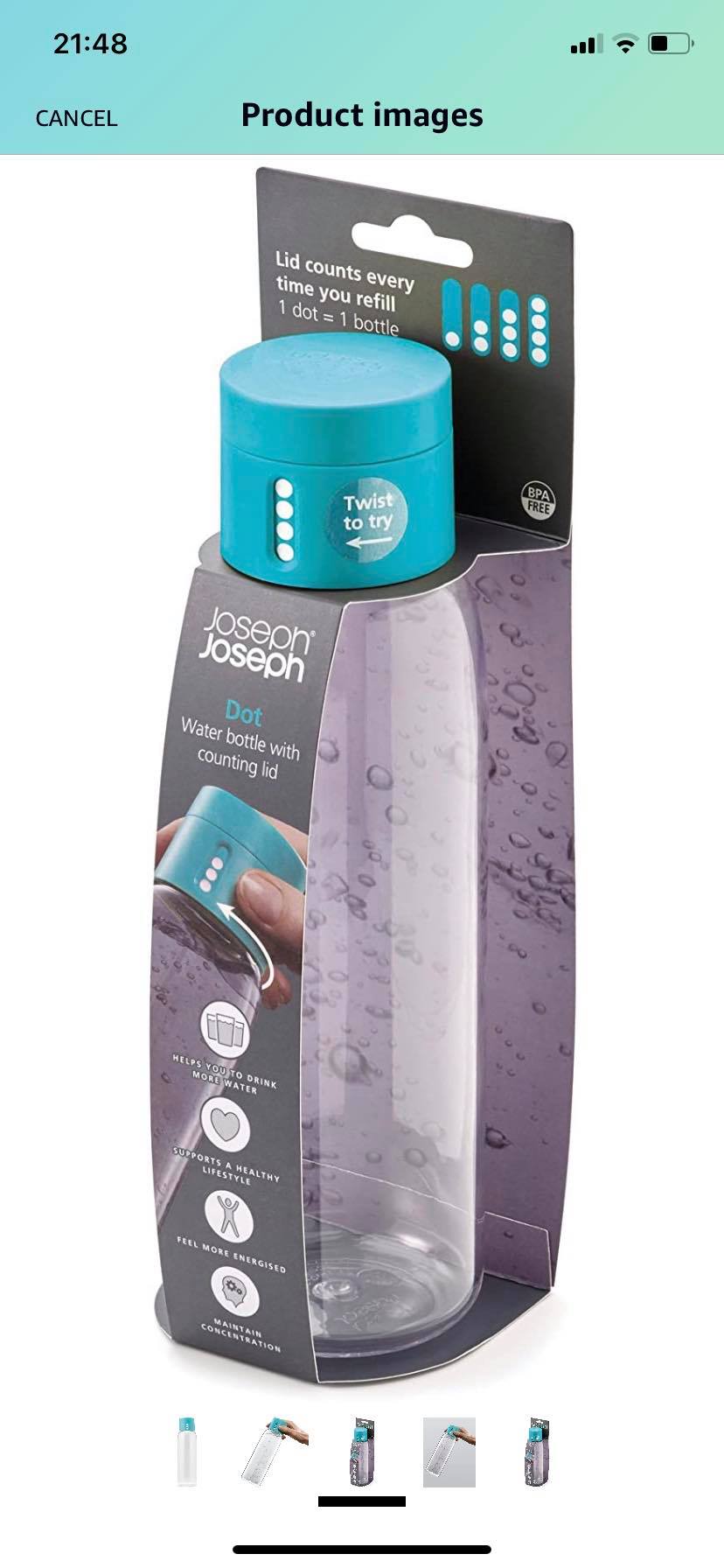 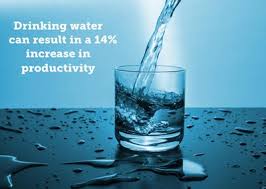 Water
Your body is approximately 60 percent water? Your body uses water in all its cells, organs, and tissues to help regulate its temperature and maintain other bodily functions. Because your body loses water through breathing, sweating, and digestion it's important to rehydrate by drinking water. The amount of water you need depends on a variety of factors, including the climate you live in, how physically active you are, and whether you're experiencing an illness or have any other health problems. Why specifically do we need to prioritise drinking of water? In a nutshell water:
Protects your tissues, spinal chord and joints
Helps your body remove toxins
Aids digestion
Prevents dehydration
Maintains the balance of body fluids
Helps with alertness and your personal performance and brain function
Prevent (and it’s been reported) treats headaches 
Helps with weight loss and reported that it helps with things like kidney stones

How can it help with weight loss? Well studies have suggested that drinking half a litre of water can increase metabolism by up to 30% for over an hour, which means drinking 2 litres of water every day can increase your energy expenditure by nearly 100 calories a day.
[Speaker Notes: How Much Water Do You Need? Look at your urine. If it's clear, you're in good shape. If its dark, you're probably dehydrated. Water is a nutrient your body needs. Various studies suggest different amounts but 2 – 3 litres a day seems common advice and that is a good yardstick, but it of course depends on you and your lifestyle.]
Coke or water
1 In many states (in the USA) the highway patrol carries two gallons of coke in the truck to remove blood from the highway after a car accident.
2. You can put a T-bone steak in a bowl of coke and it will be gone in two days
3. To clean a toilet: Pour a can of Coca-Cola into the toilet bowl and let the "real thing" sit for one hour, then flush clean. The citric acid in Coke removes stains from vitreous China.
4. To remove rust spots from chrome car bumpers: Rub the bumper with a rumpled-up piece of aluminium foil dipped in Coca-Cola.
5. To clean corrosion from car battery terminals: Pour a can of Coca-Cola over the terminals to bubble away the corrosion.
6. To loosen a rusted bolt: Applying a cloth soaked in Coca-Cola to the rusted bolt for several minutes.
8. To remove grease from clothes: Empty a can of coke into a load of greasy clothes, add detergent, and run through a regular cycle. The Coca-Cola will help loosen grease stains.
9. It will also clean road haze from your windshield.

Now the question is, would you like a coke or a glass of water?
[Speaker Notes: I’ve not tried all these but the point is choose water over fizzy drinks always]
Exercise
The benefits of regular exercise are so numerous, but include helping control weight, reduce your risk of heart diseases, help your body manage blood sugar and insulin levels, help quit smoking (helps reduce cravings and withdrawal symptoms and also helps prevent weight gain when giving up), improve mental health and mood and also helps to keep you alert and sharp, reduced risk of some cancer’s, improve your sleep and even sexual health, and of course the big ticket one is not just a longer life but a life that is more vibrant and fulfilled. 

Healthy cells (that are less prone to cancer) are oxygenated – exercise and deep breathing are ways to achieve this. 

Make exercise part of your regular routine, making it habitual and just something you do every day. 

In addition to the health benefits exercise is enjoyable and gives us that desirable feel good factor and sense of achievement – endorphins are real.
13
[Speaker Notes: 70% of toxins are released during deep breathing as well as release emotions such as grief, so what better way to do it than exercise.]
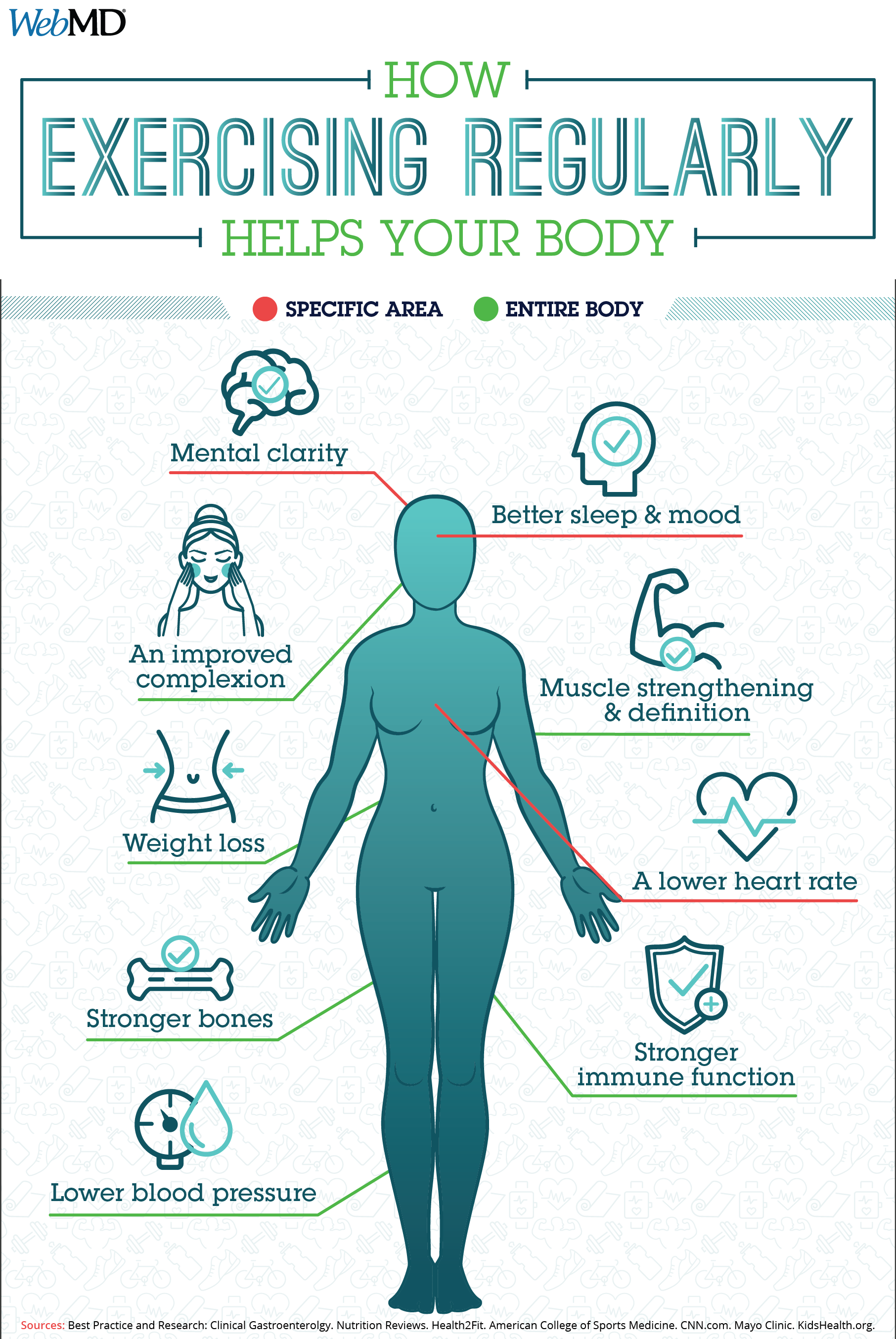 [Speaker Notes: I don’t apologise for talking about the benefits again]
Sleep/rest
Rest is considered a period of bodily inactivity such as relaxing at home or on holiday and not doing much, whereas sleep is when the body actually shuts down to repair itself ready for the next day.
 
Sleep is a vital, often neglected, component of our overall health and well-being.  We have much more control over the quality of sleep than many of us realise. The way we feel during our waking hours often hinges on how well we sleep at night, so the cure for sleep difficulties can often be found in your daily routine so choose good healthy daytime habits.

Some tips for improving sleep:
Routine – try to go to sleep and get up the same time every day
Fight after food drowsiness, and be smart about napping (15 – 20 mins max)
Say no to bright lights/screens 1 – 2 hours before bed and have a dark room 
Limit caffeine, refined carbs and sugary foods in the evening and avoid big meals at night
Wind down and clear your head in the evening - try meditation
Keep noise down or use ear plugs
Make your bed and bedroom your sleeping sanctuary and with relaxing colours and cool
If you wake up with things on your mind have a pen and paper by the bed and when you wake write them down, so they are ‘out of your head’
[Speaker Notes: Top athletes include sleep/rest in their core regime for top performance]
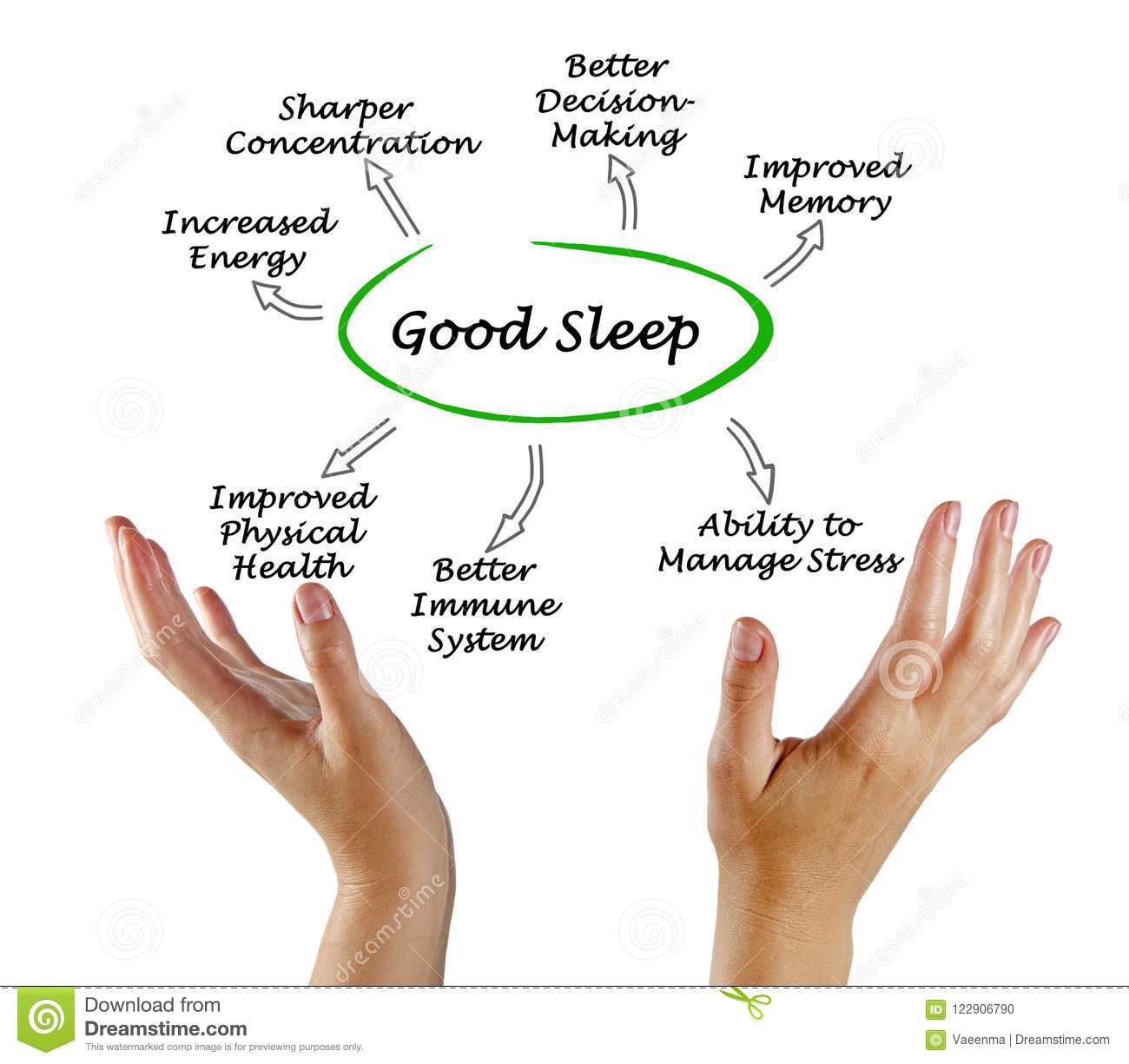 Reducing toxic stress
Modest estimates have suggested that we are exposed to more than 700,000 different toxic chemicals on a daily basis, and this doesn't include the crazy poisons that GMO companies are pumping into the food supply. According to Global Healing Centre, it isn't abnormal to be exposed to 2,100,000 toxins each and every day. One study suggested the most toxic thing in your house is air fresheners and candles! 
Toxic chemicals are found in hand sanitizers, soaps, bleach, bathroom cleaners, shampoos, conditioners, moisturizers, shaving foams, sunscreens and dishwasher tablets, among others. Some of the most common chemicals include ammonia, sodium hypochlorite, sodium bicarbonate, Sodium lauryl sulfate and glycerol.
Reducing toxic stress – what to do
Eat the right foods including vegetables, berries, garlic, and spices like turmeric can help your body detoxify through various pathways.   
Reduce inflammation- foods rich in omega-3 fatty acids including flaxseed and chia seeds, lots of non-starchy vegetables, and spices including turmeric. 
Manage stress levels
Consider doing a more formal detox as a spring/Autumn full-body cleanse. 
Minimise exposure - Prevention is always your first line of both offense and defence. Avoid household cleaners, building materials, plastics, processed foods, and other places toxins linger.  
Drink plenty of clean water - Hydration keeps your cellular machinery at peak performance, detoxing optimally along with its numerous other functions.
Sweat out your toxins - Among its benefits, exercise can help your body better excrete toxins and burn fat more effectively. Whether that involves yoga or high-intensity interval training, find a consistent workout plan that fits your preference and schedule. 
Get good sleep - Several years ago, scientists discovered a brain detoxification process called the glymphatic system that occurs when you sleep. According to Andy R. Eugene and Jolanta Masiak, insufficient sleep impairs your glymphatic system, causing toxin build-up. Without quality sleep in the right amounts on a consistent basis, your body cannot effectively detoxify. 
Toxic overload is an often-overlooked factor in obesity, and the right detoxification plan can provide the nutrients your body requires to help you heal and lose weight.
[Speaker Notes: Talk about latest research on effect of chemicals mixed together. Electro magnetic toxicity – phones etc. – can’t get away from it so distance is your friend. Embrace technology hygiene/detox 
The glymphatic system is a network of vessels that clear waste from the central nervous system (CNS), mostly during sleep. Recent evidence suggests that the glymphatic system may be disrupted in and contribute to some diseases of the brain.]
Summary
Once you have created a burning platform/desperation and a compelling vision/inspiration to change then the next thing you need is a plan that takes you away from your burning platform and towards your compelling vision. 
Include in your plan: nutrition; exercise; sleep/relaxation; water intake and reducing your exposure to toxins. 
If you build your diet around fruit, vegetables and good nutritious food, eliminate or minimise processed and junk food, take daily exercise (which will help you sleep better), have a routine to relax and sleep well and finally drink 2 – 3 litres of water a day you’ll be making a very good start. 
Consider using an electronic or traditional paper based weekly planner. 
Don’t procrastinate over this do it now and make the commitment to great physical wellbeing, if you put it off now, its unlikely you’ll do it until you have to and then its often too late. 
When you have your plan in place commit to it for 4 weeks, without any excuses, then recognise and maybe celebrate in a small way your progress, then repeat for another 4 weeks and then repeat this process until it becomes a positive continually evolving part of your life. Take action, recognise progress, celebrate and repeat. 
Don’t be one of those quitters, be one of those that commits to it and then enjoy the fruits of a fulfilling life full of vigour and vitality.
Summary
.

The following regarding prioritising physical wellbeing is on the NHS choices website and the figures speak for themselves:
up to a 50% lower risk of type 2 diabetes
up to a 50% lower risk of colon cancer
up to a 20% lower risk of breast cancer
a 30% lower risk of early death
up to an 83% lower risk of osteoarthritis
up to a 68% lower risk of hip fracture
a 30% lower risk of falls among older adults
up to a 30% lower risk of depression
up to a 30% lower risk of dementia
up to a 35% lower risk of coronary heart disease and stroke
30-day challenge
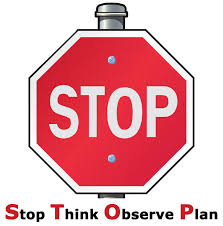 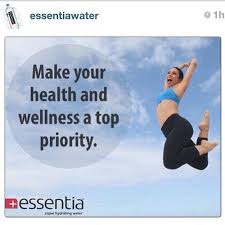 Watch the 3 documentaries on Netflix under further resources
Action plan
As a result of todays masterclass what will you:

START DOING

STOP DOING

CONTINUE DOING
[Speaker Notes: 54321 decide/do]
Further opportunities
Personal Resilience facebook group.
Ignite: Find Your Passion, Live Your Purpose & Re-Write Your Future
https://www.facebook.com/groups/216645969611627/?ref=share

Personal resilience online programme; 
https://ignitepd.thinkific.com/courses/rock-solid-resilience?fbclid=IwAR1dt6Mw_cw8EqDPPJA3bpynSEVhFxwfMWBZpPKO1IZq04ZvxHHc0ty8KRc
bernard.genge@gmail.com
Further information/watching
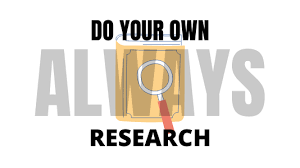 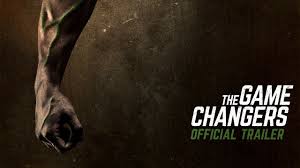 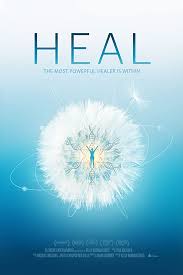 https://www.youtube.com/watch?v=2tcEgqTWbxQ 

Although talking primarily about preventing Dementia very good preventative advice for any chronic disease. 
Top 10 Tips to Keep Your Brain Young | Elizabeth Amini | TEDxSoCa
Elizabeth Amini is a social entrepreneur with a background in science. She learned data analysis while working as a scientist at JPL/NASA. Elizabeth earned a bachelors degree in Cognitive Science (the study of the brain) from Occidental College and an M.B.A. from University of Southern California. Her Anti-AgingGames.com business plan won the USC Business Plan contest as well as the YPO (Young Presidents' Organization) award for promising new companies